HPGe irradiation test and hyperatom experiment
Marcell Steinen
Helmholtz-Institut Mainz
Panda Meeting 19-2, GSI, 6-25-19
Outline
HPGe Irradiation test at COSY


Feasibility studies of the hyperatom experiment
2
HPGe Irradiation test at COSY
HPGe Irradiation test at COSY
3
PANGEA in PANDA
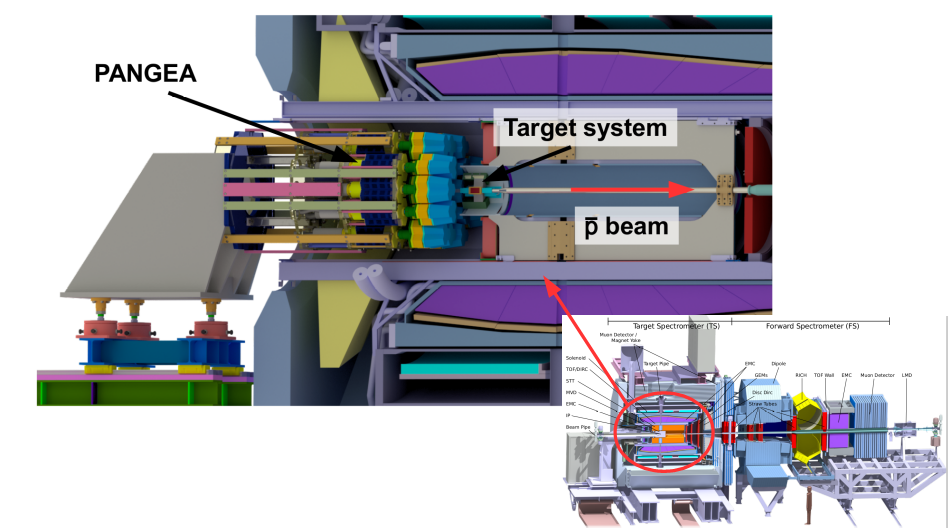 HPGe crystals susceptibleto neutron irradiation
PANDA (180 days): 	n fluence ≈1010 n/cm2
4
HPGe irradiation test
Irradiation test at COSY with single crystal prototype
5.5 days COSY 	→ 96 days PANDA
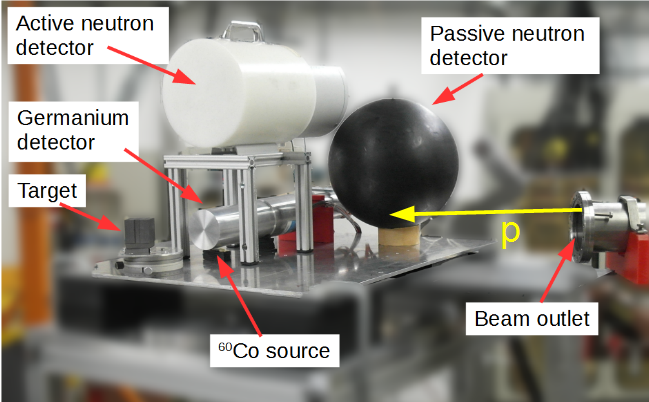 5
Influence on spectrum of 60Co
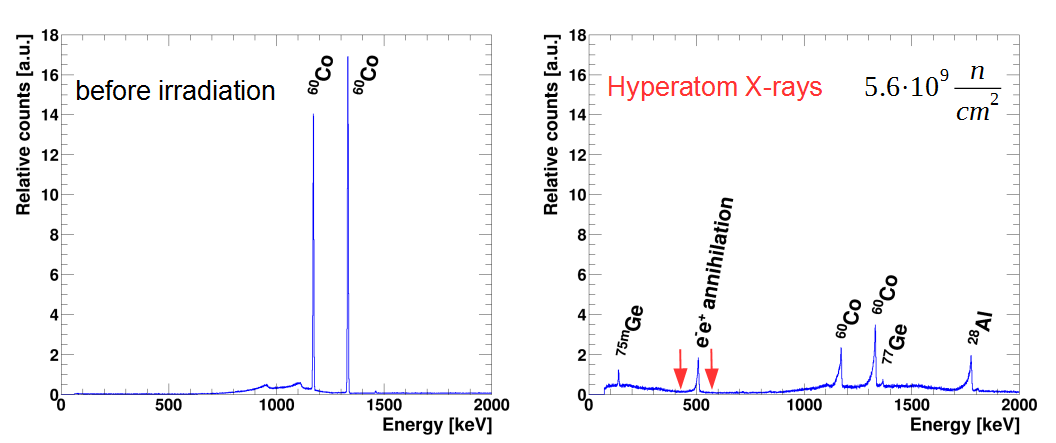 Additional lines; enhanced compare to PANDA
Line shape changes: Low energy tails, worse resolution
Pulse shape analysis (PSA) allows partial recovery
6
PSA: Moving window analysis
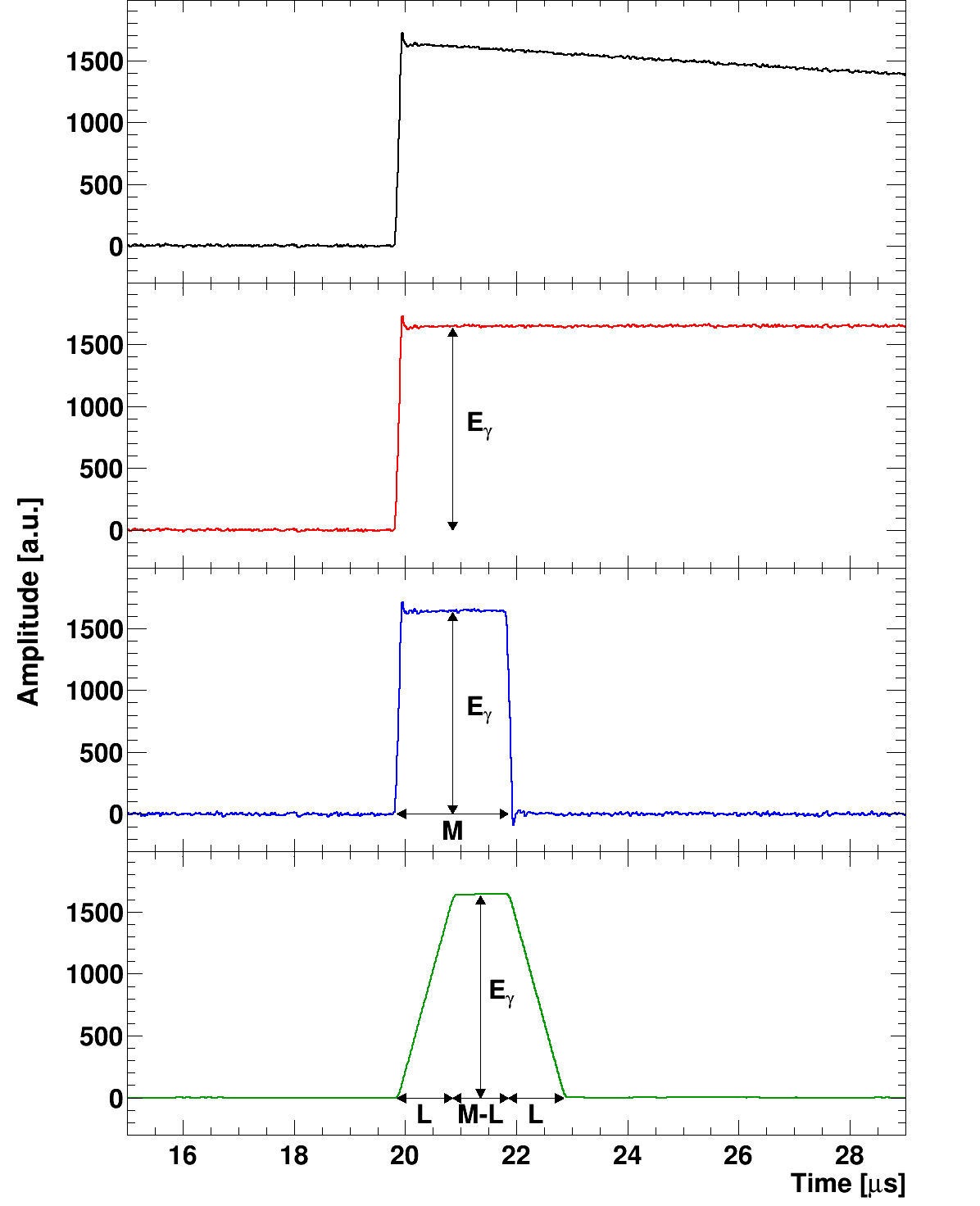 Digital pulse processing viamoving window deconvolution 
Deconvolution
Numerical differentiation
Moving average (low pass)

Increased rate capabilities→ Pile-up handling
M. Lauer,  http://doi.org/10.11588/heidok.00004991
7
Radiation damage correction
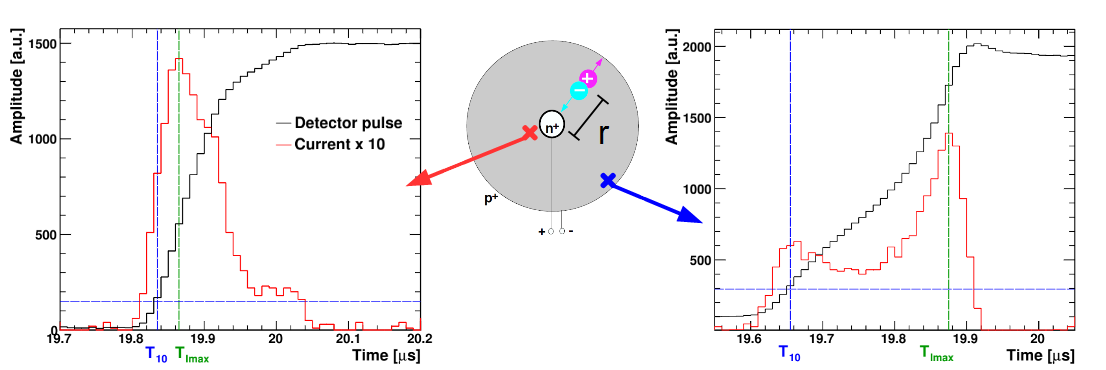 Low energy tails cause by trapped holes
Trapping prob. depends on path length of holes
Analysis of rising edge of detector signal→ Radial interaction point
8
Effect of Corrections
No correction			           After correction
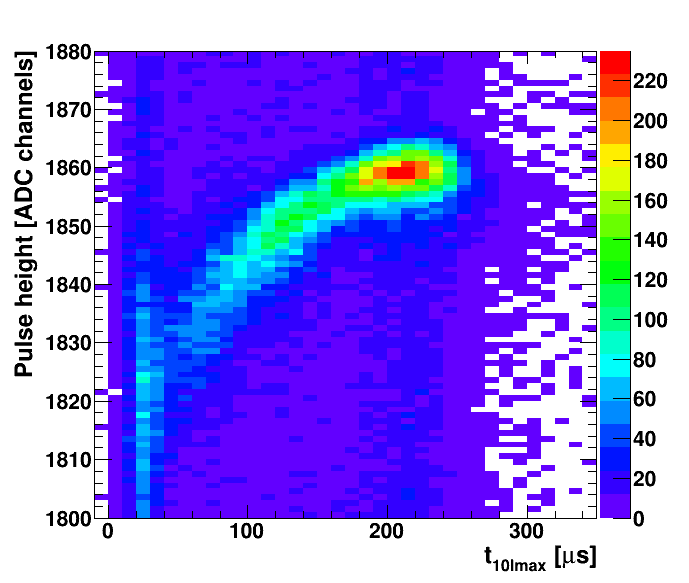 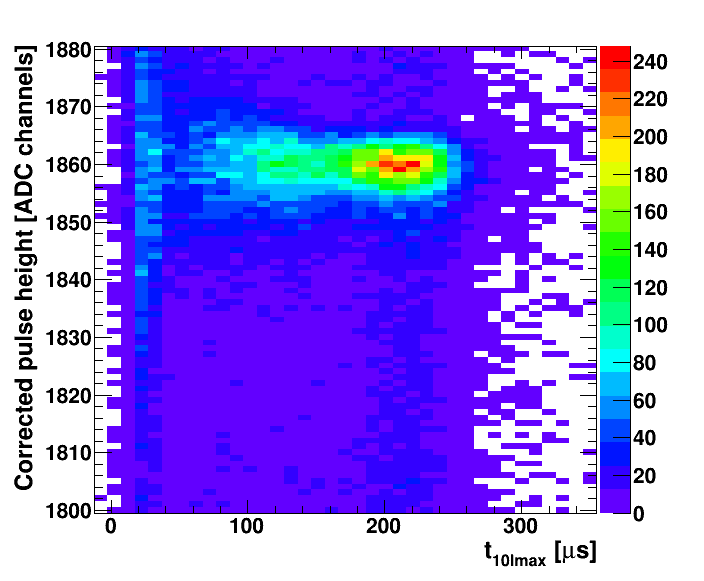 9
Gaussian shape recovery
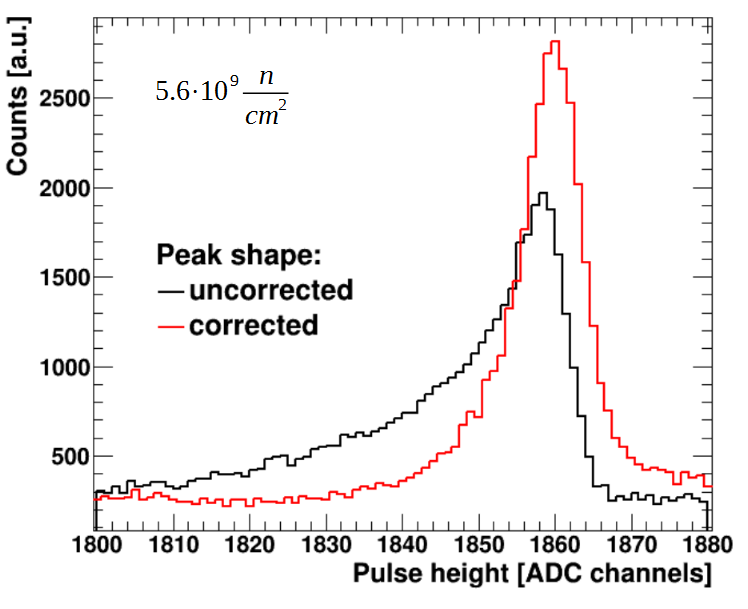 10
Results
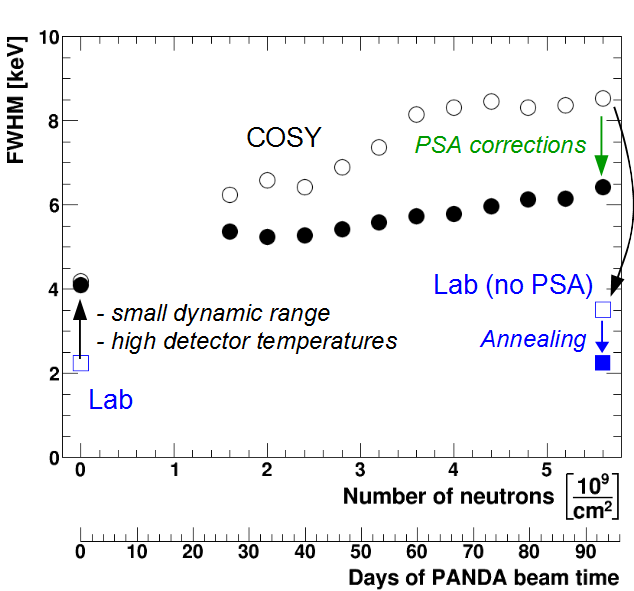 DAQ and therm. issues decrease performance
PSA allows partial resolution recovery
Annealing recovers initial crystal performance→ Detector withstands 	     irradiation
New systematic test:   TRIGA reactor (2019/20)
11
Feas. studies: hyperatom exp.
Feasibility studies of the hyperatom experiment
12
Hyperatoms
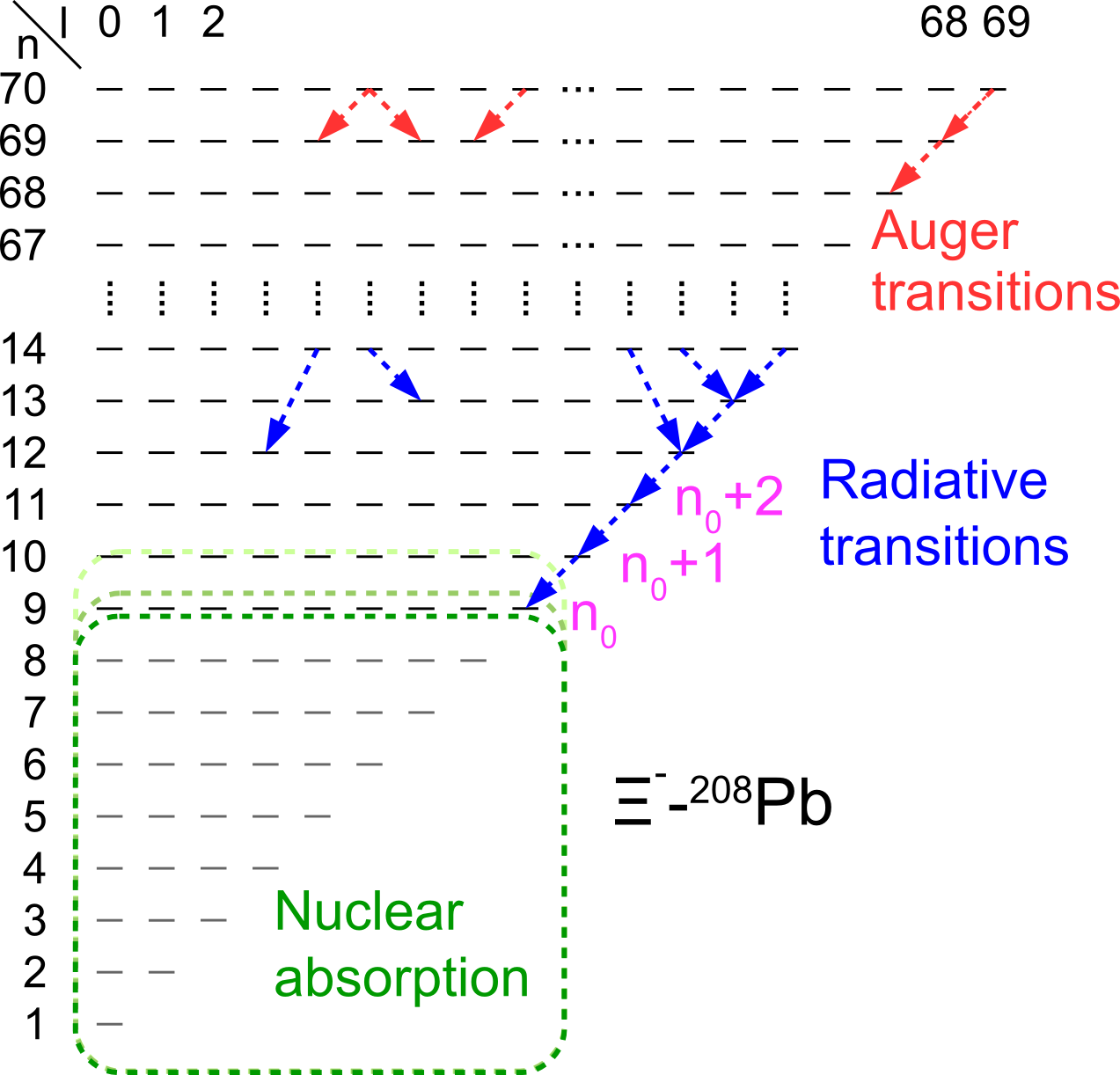 Adaptation from T. Aramaki et al Astroparticle 
                                 Physics 49 (2013), pp. 52-62
13
Observables
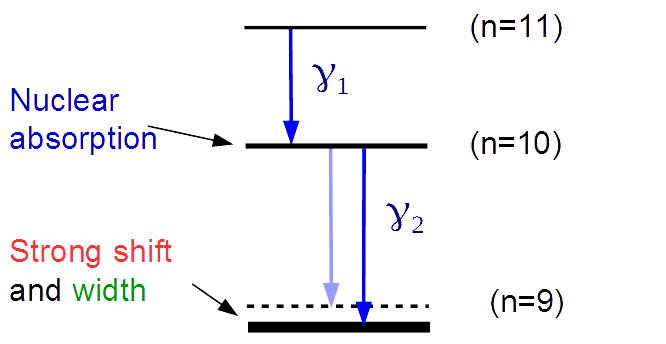 14
X- - 208Pb observables
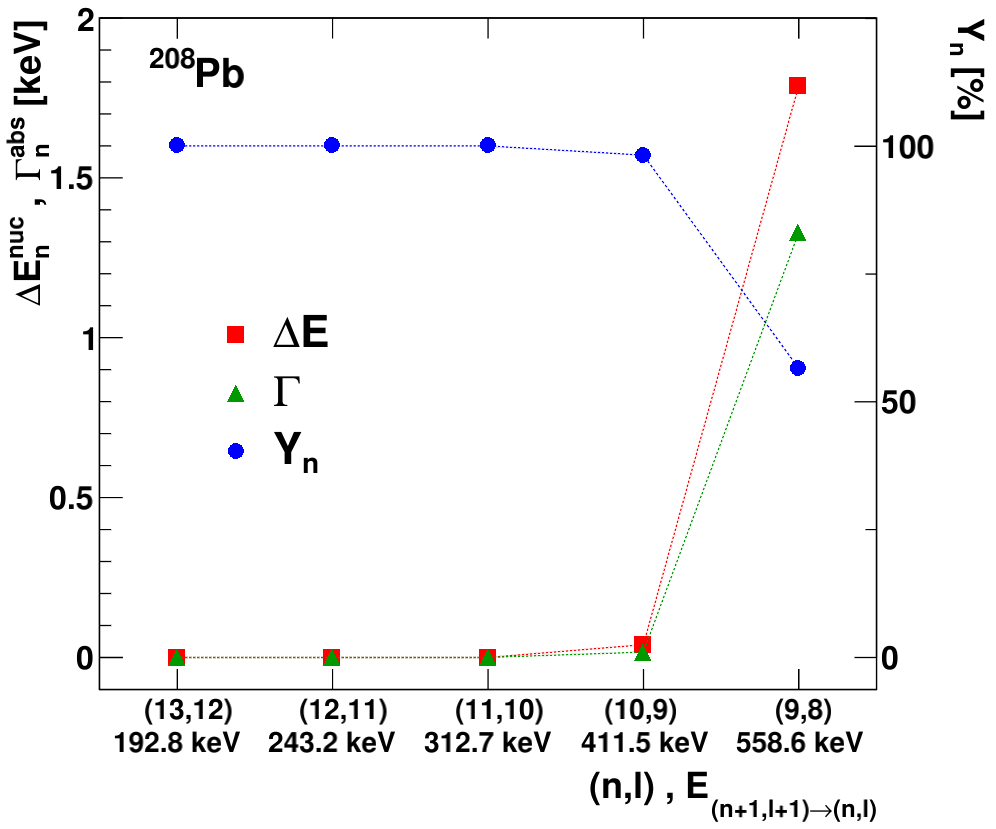 (9,8):
1.83 keV
1.33 keV
56.5 %
Calculations based on code by E. Friedman
6/17/2019
Production: Target system
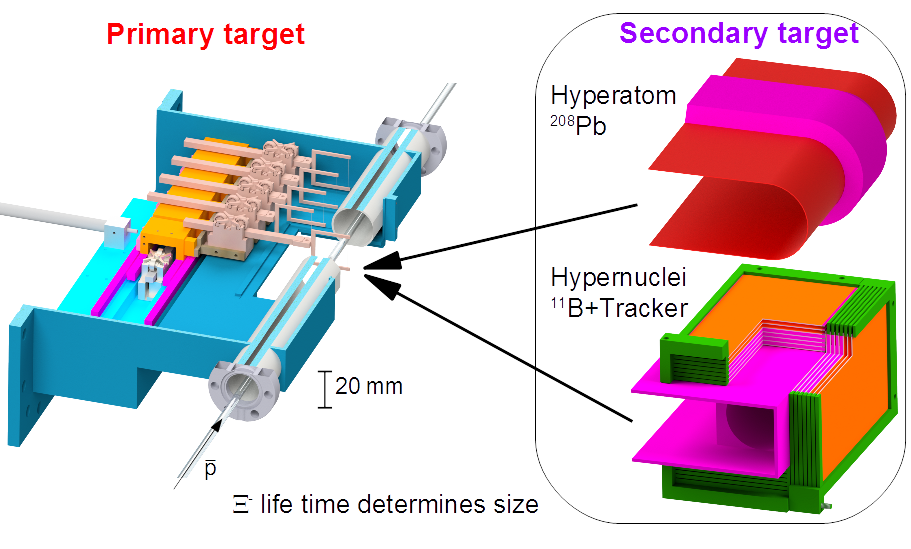 16
Secondary target
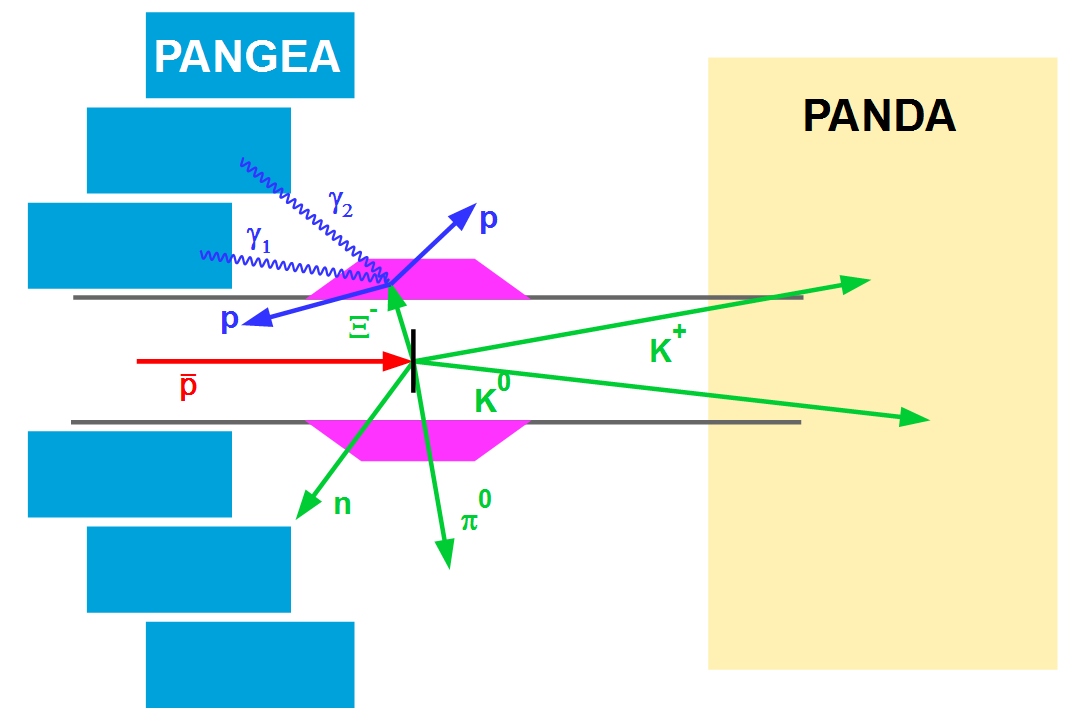 Split target system unique
-> heavy targets possible

Optimization
Max. X- stopping				
Min. X-ray absorption
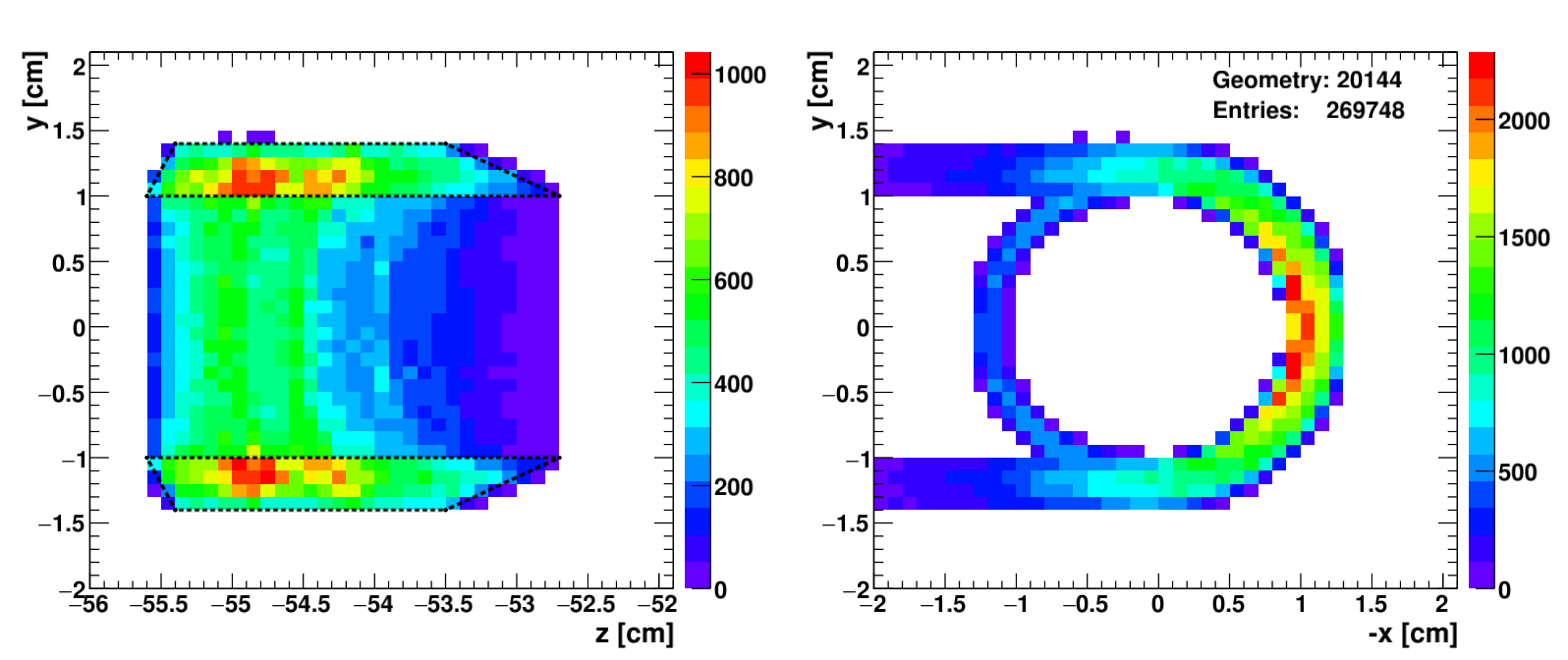 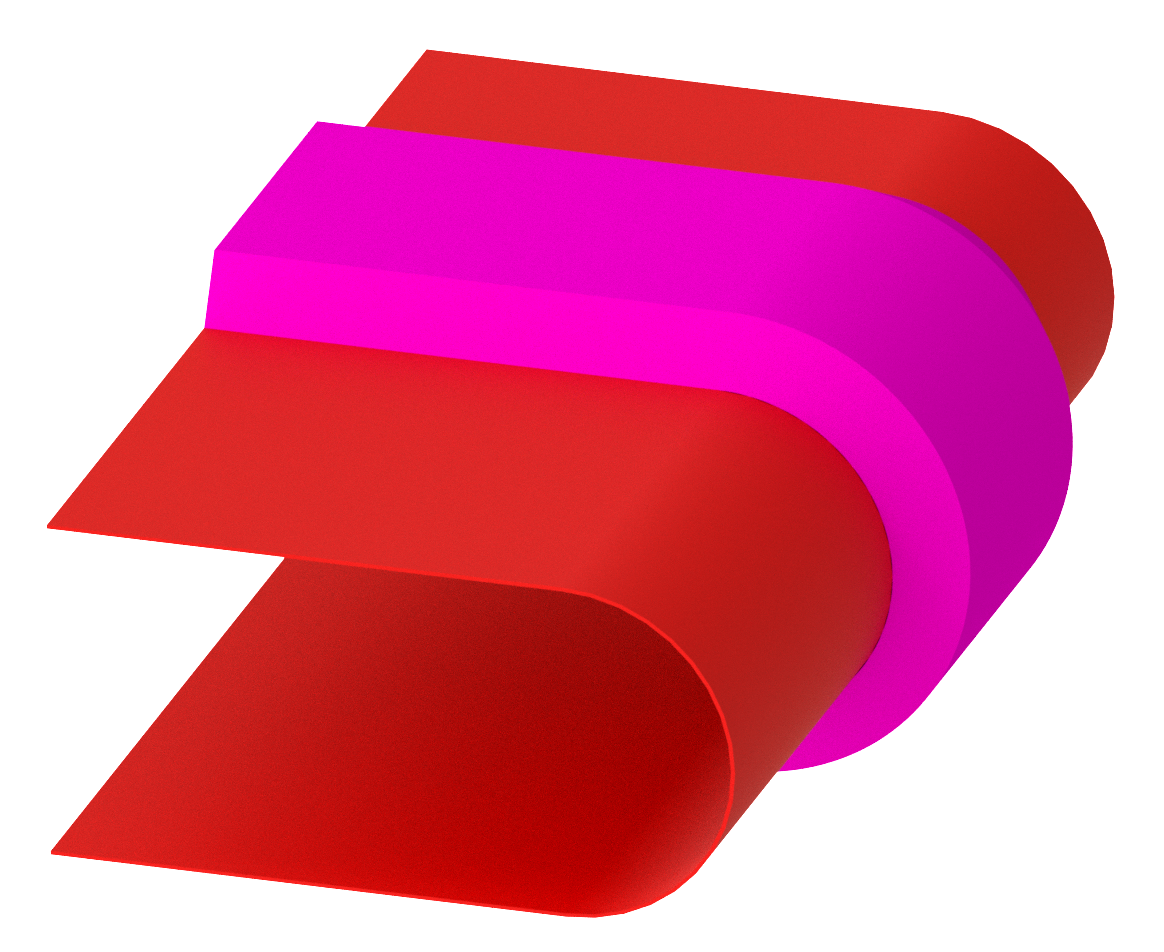 Based on events generated in GiBUU
17
Event selection
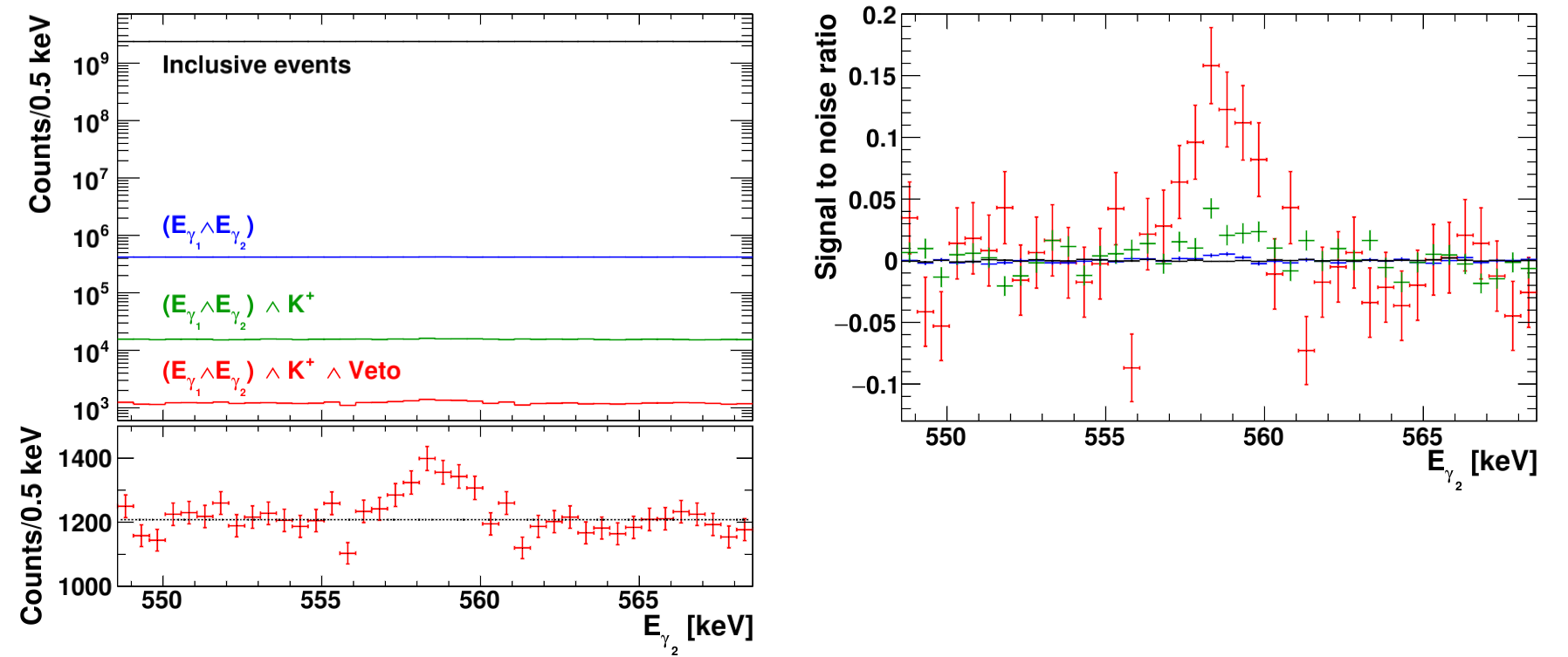 Signals after cuts (180 days): 	1237 
Signal efficiency:	0.9 %
Background suppression : 	2∙106
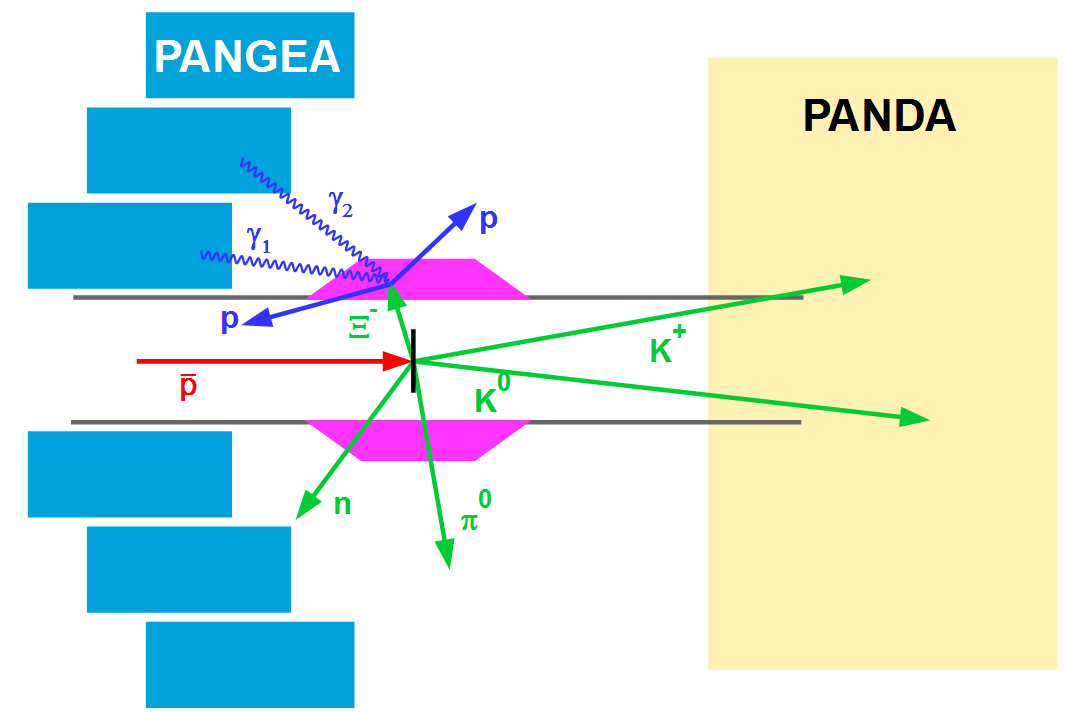 18
Systematics
Dominated by uncertainty of nuclear shape
High precision calibration via 152Eu
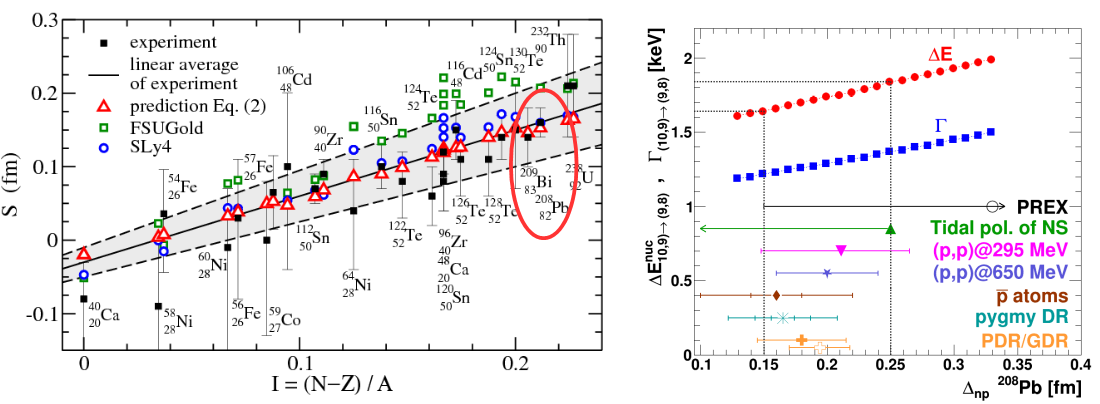 Centelles et al., Phys.Rev.Lett. 102 (2009) 122502
19
Predictions
20
Experimental Landscape
21
Summary
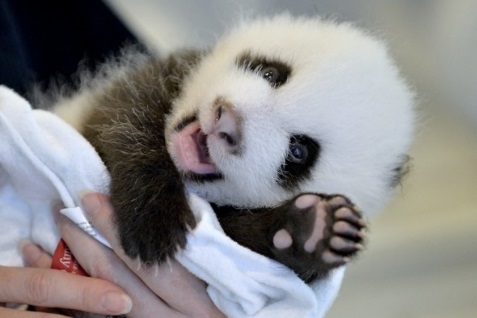 Thanks for your attention
22
Backup Slides
23
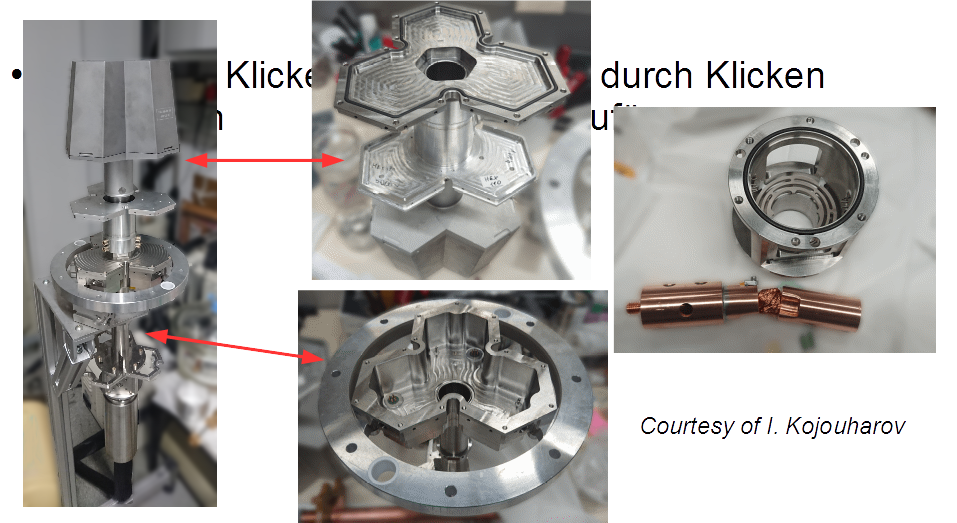 24
FEP-efficiency PANGEA
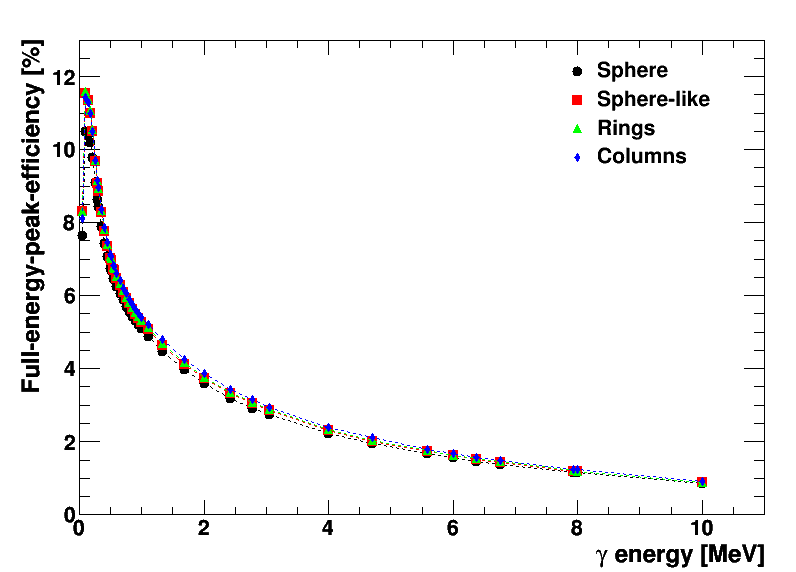 25
X- - 208Pb
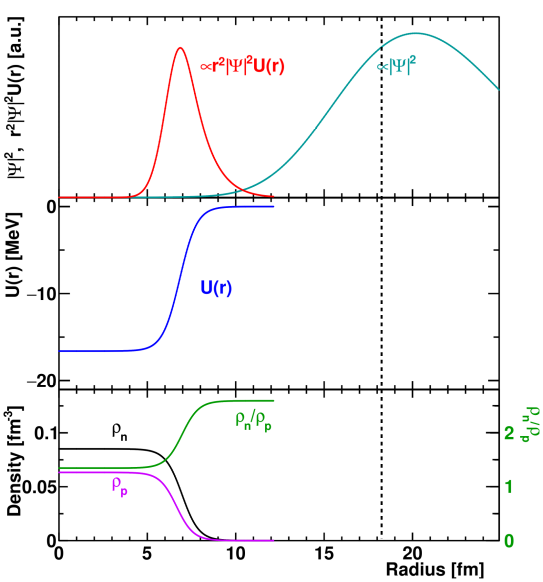 26
Absorber materials - observables
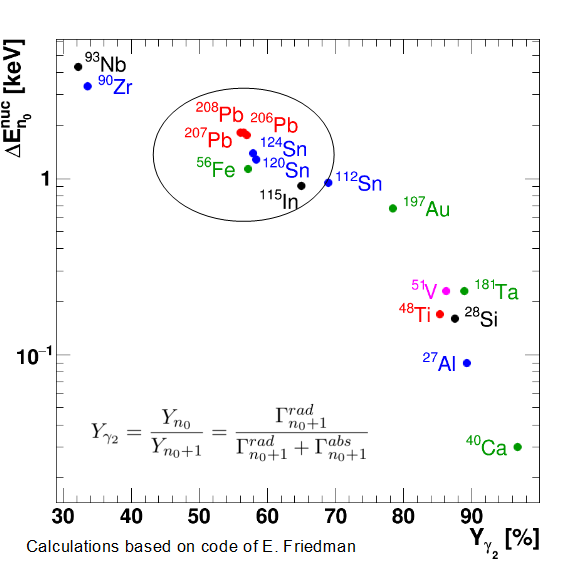 27